Det lysner over agres feltTekst: Ludvig Holstein 1915     Musik: Harald Balslev 1922
1 af 6
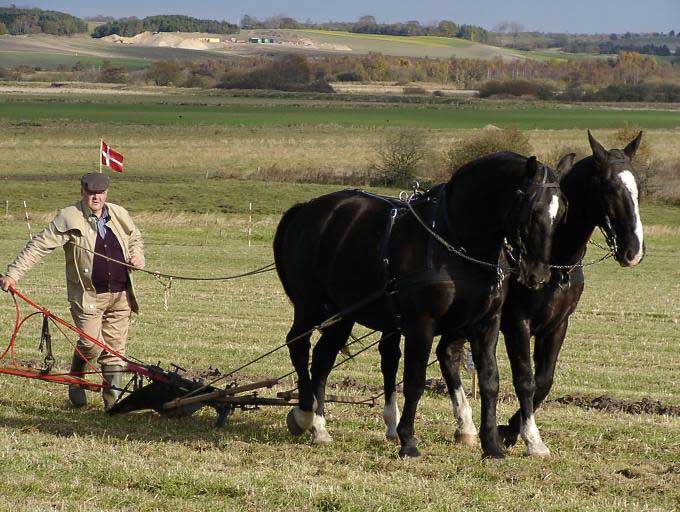 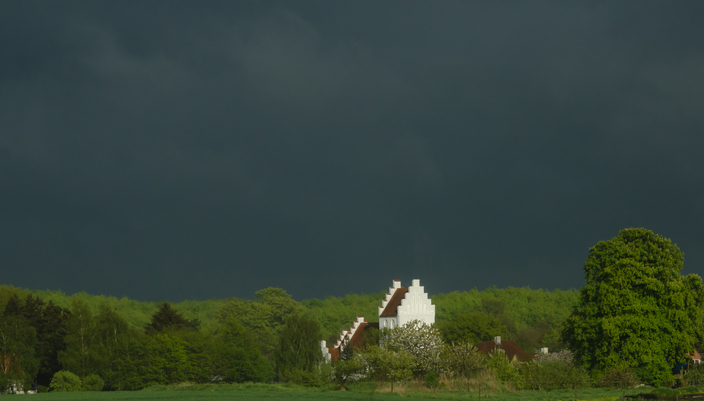 1. 
Det lysner over agres felt,
hvor sløve plovspand kravle,
det sortner over Store Bælt
med sol på kirkegavle.
2 af 6
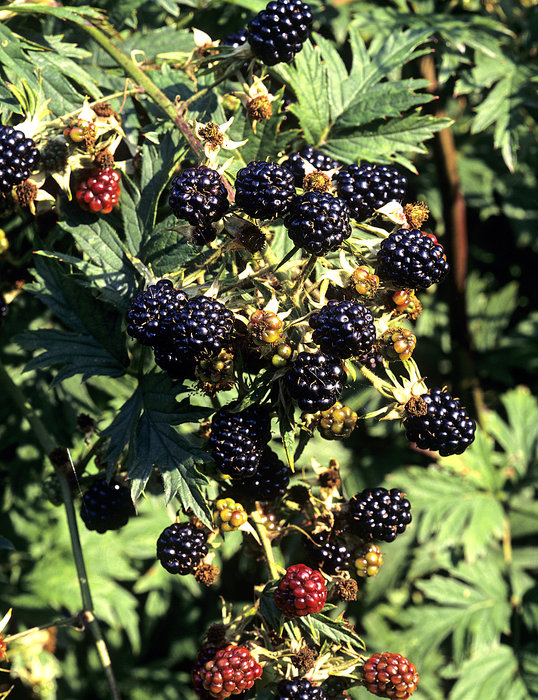 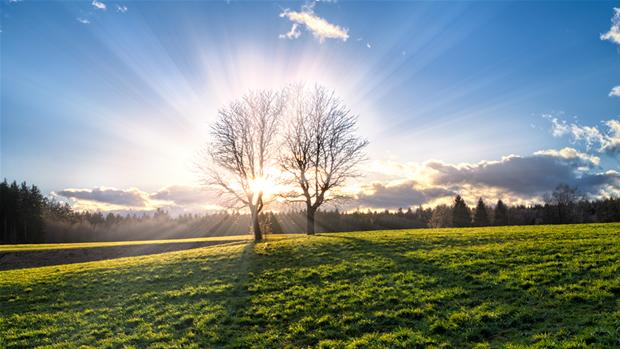 2.
Velkommen i vor grønsværsstol
blandt grøftens brombærranker!
0, det gør godt at slikke sol
igen på disse banker!
3 af 6
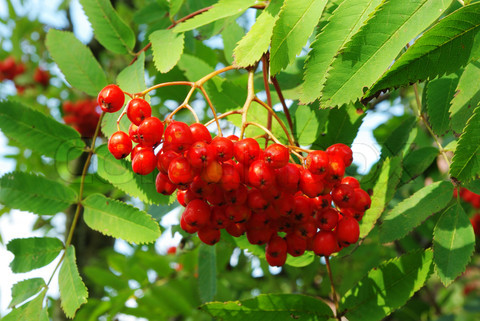 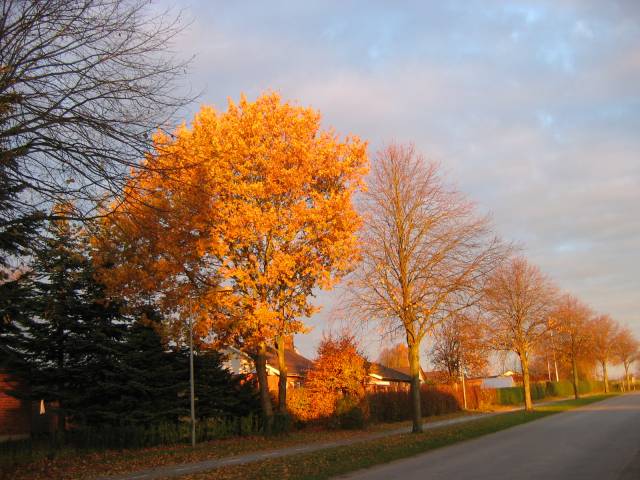 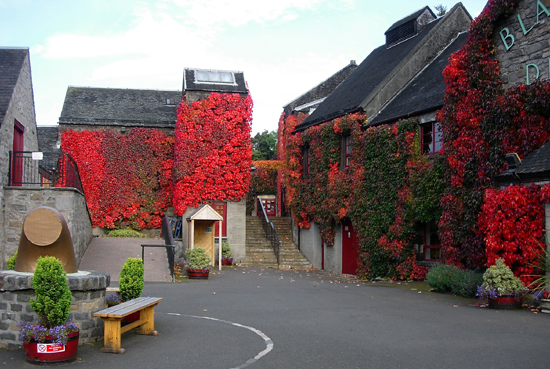 3.
Vel rækker høstens solskin kort,
men rønnens bær står røde.
Alleens linde blegner bort,
men vildvinsranker gløde.
4 af 6
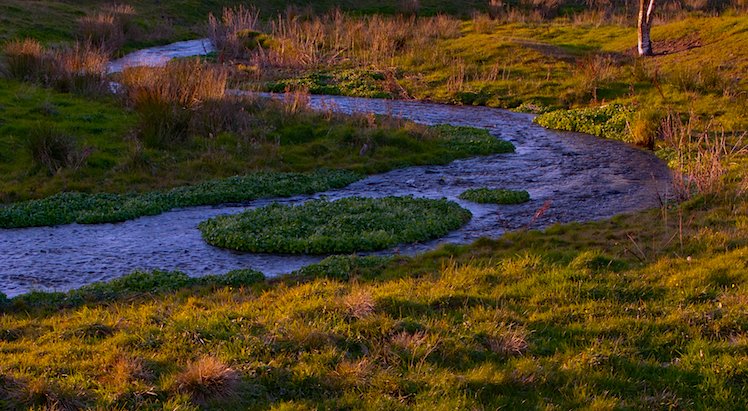 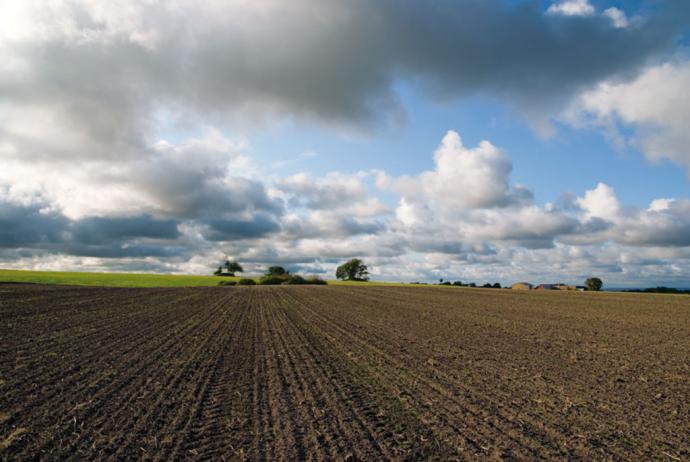 4. 
Vel! Ræk mig da, o efterår,
en gravensten, som smager
af bækken ved min faders gård
og mulden i hans ager.
5 af 6
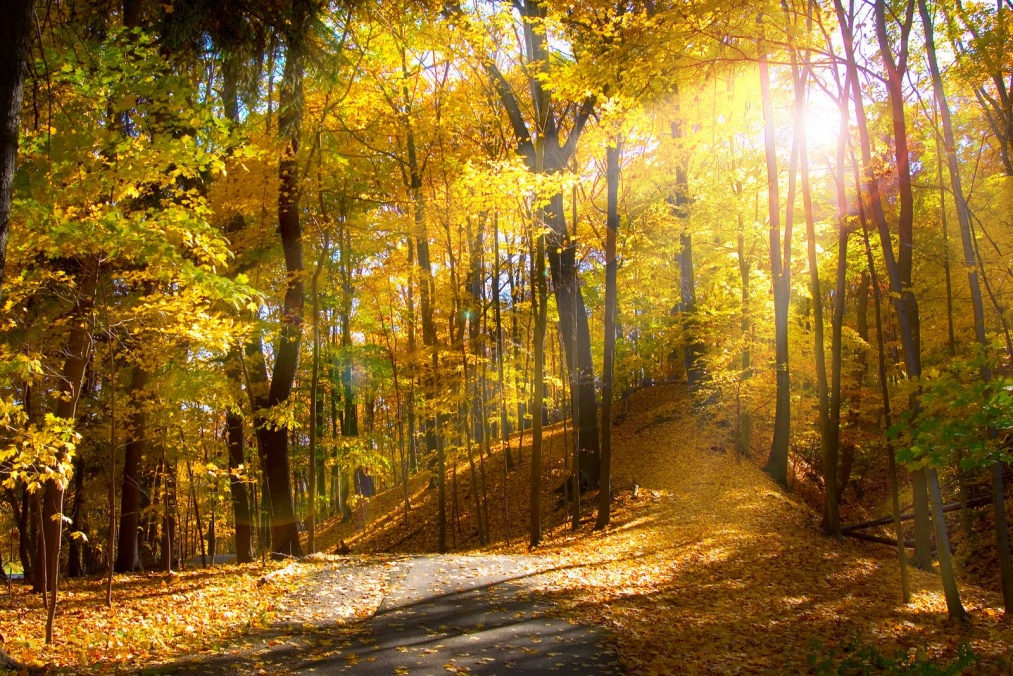 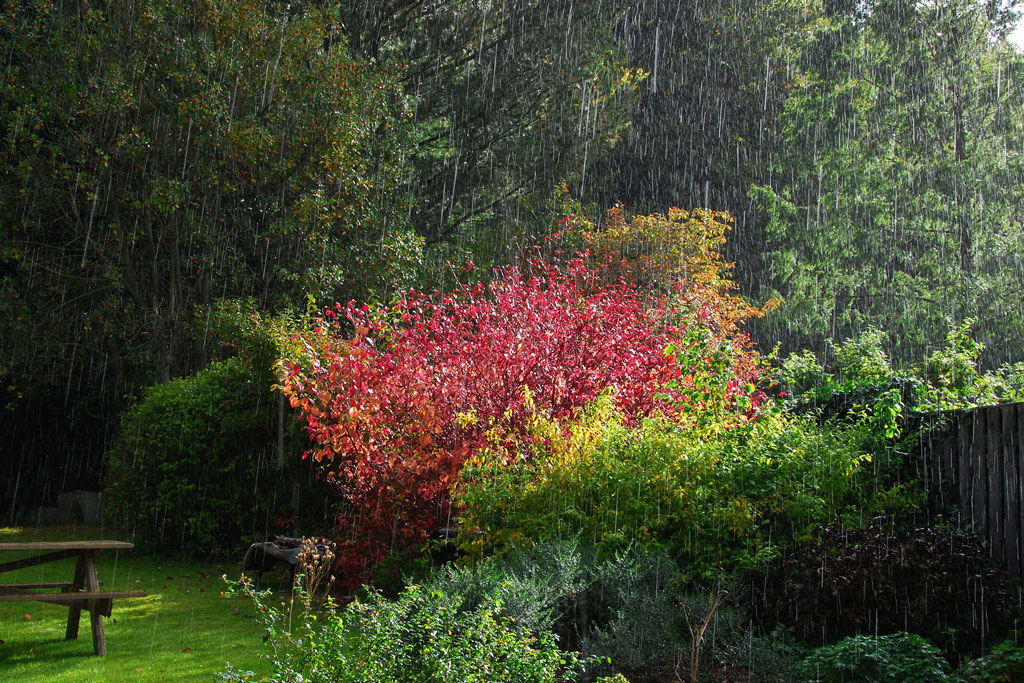 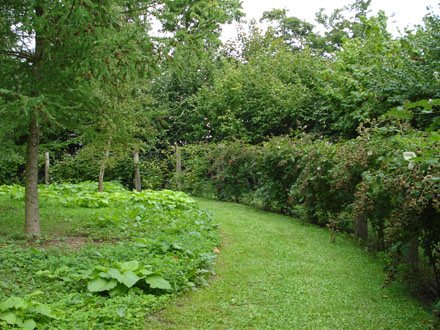 5.
Og bag mig, sol, og blød mig, regn'
Jeg plukker mine nødder
og trasker langs et brombær hegn
med plovmuld under fødder.
6 af 6
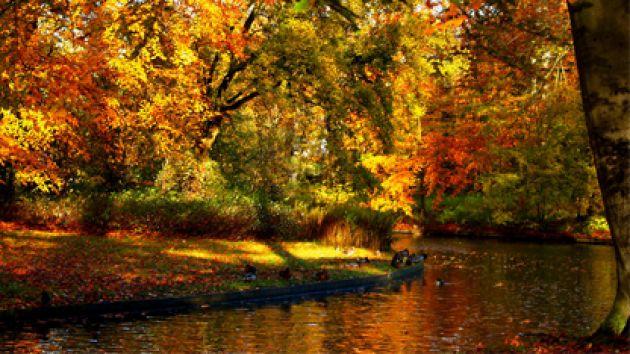 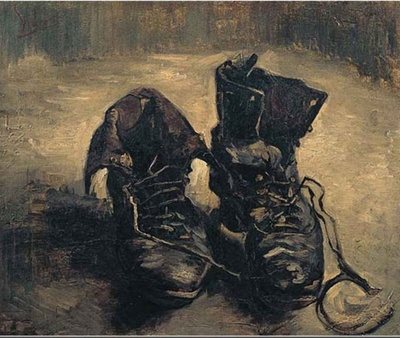 6.
Og det er al den jord, jeg har,
og alt, hvad jeg begærer.
Jeg håber, det går an, jeg ta'r,
hvad mine såler bærer.